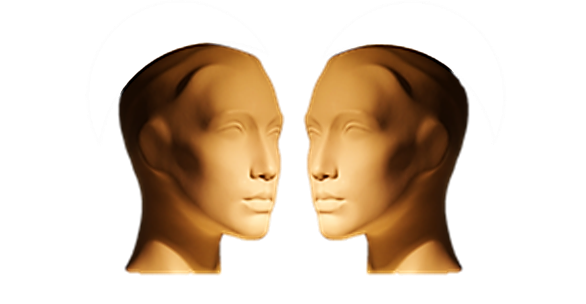 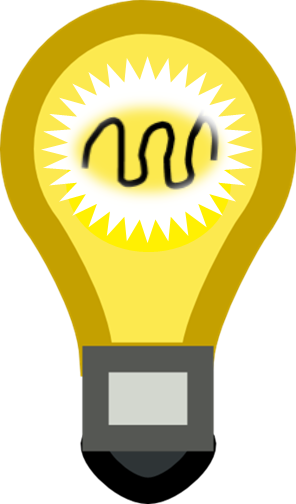 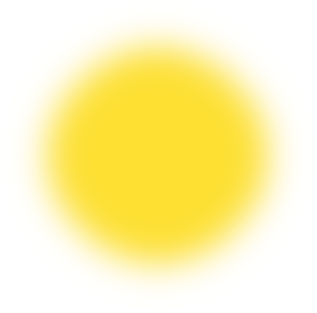 LIKE
PERSONAL GENERAL PREFERENCE